EDUKATIVNA PLATFORMA ZA UČENJE HZJ
Udruga gluhih i nagluhih Istarske županije
Logo
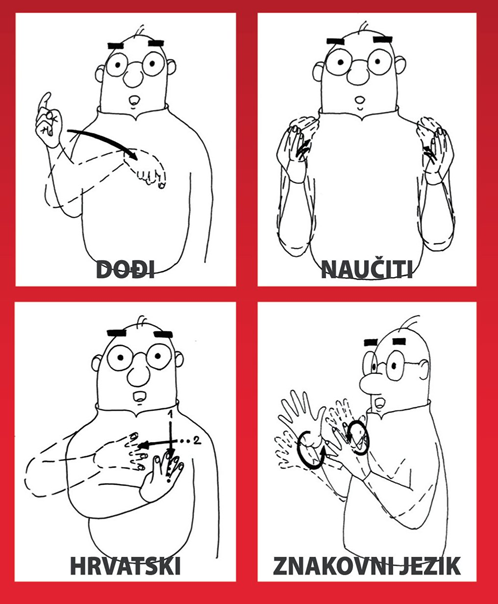 Edukativna platforma služi za jednostavno i zabavno učenje hrvatskog znakovnog jezika i kulture gluhih osoba.

Mogućnost ONLINE učenja hrvatskog znakovnog jezika (HZJ)
Upute:1. www.ugniz.hr2. kliknite na Edukativnu platformu za učenje HZJ3. kliknite na objave4. saznajte sve o hrvatskom znakovnom jeziku
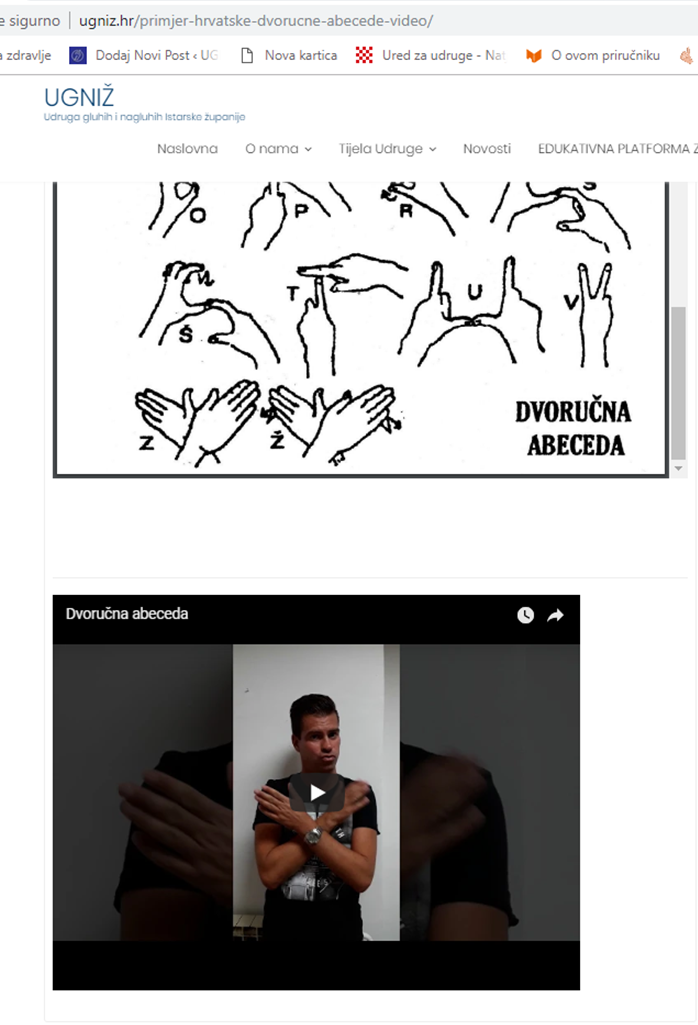 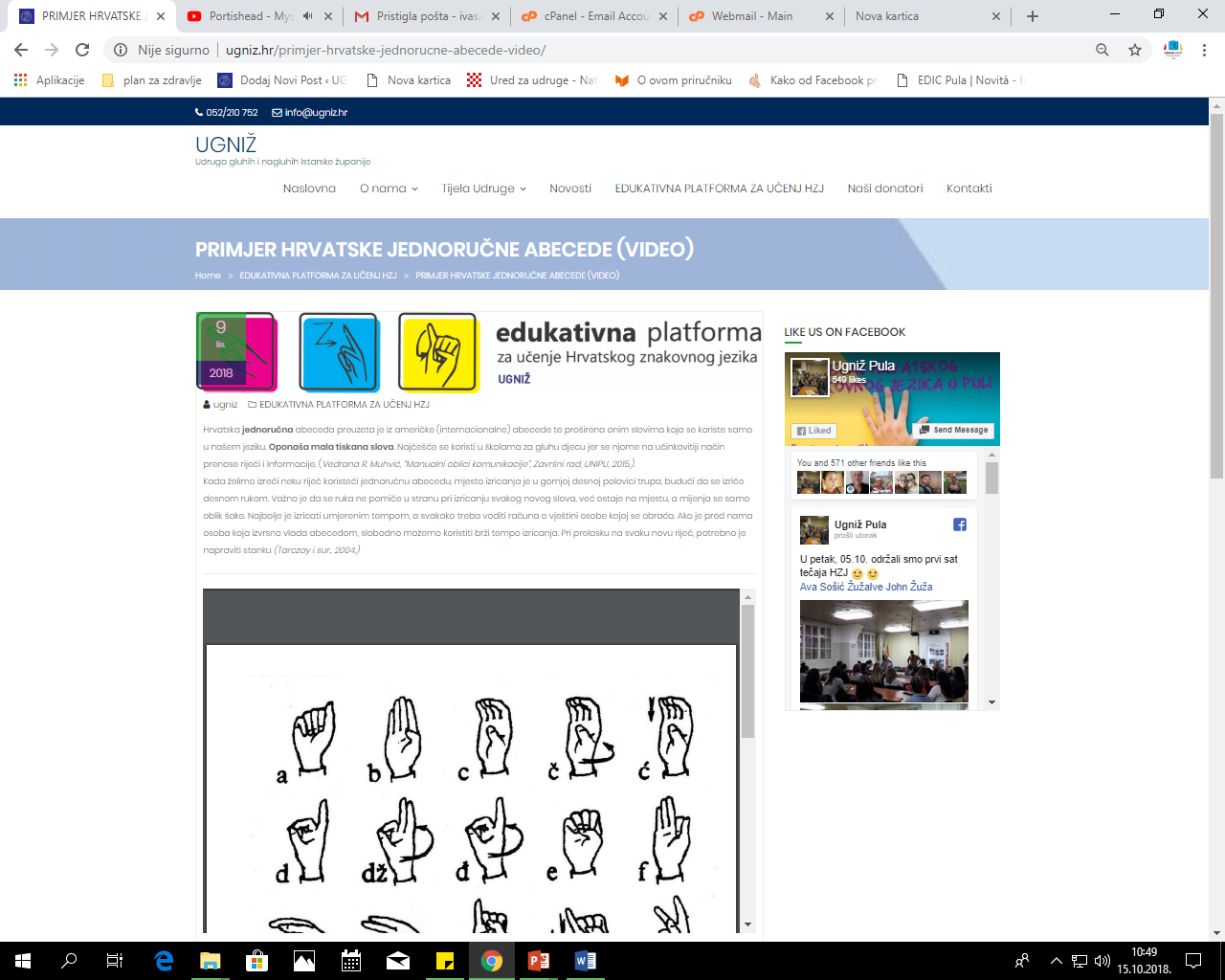 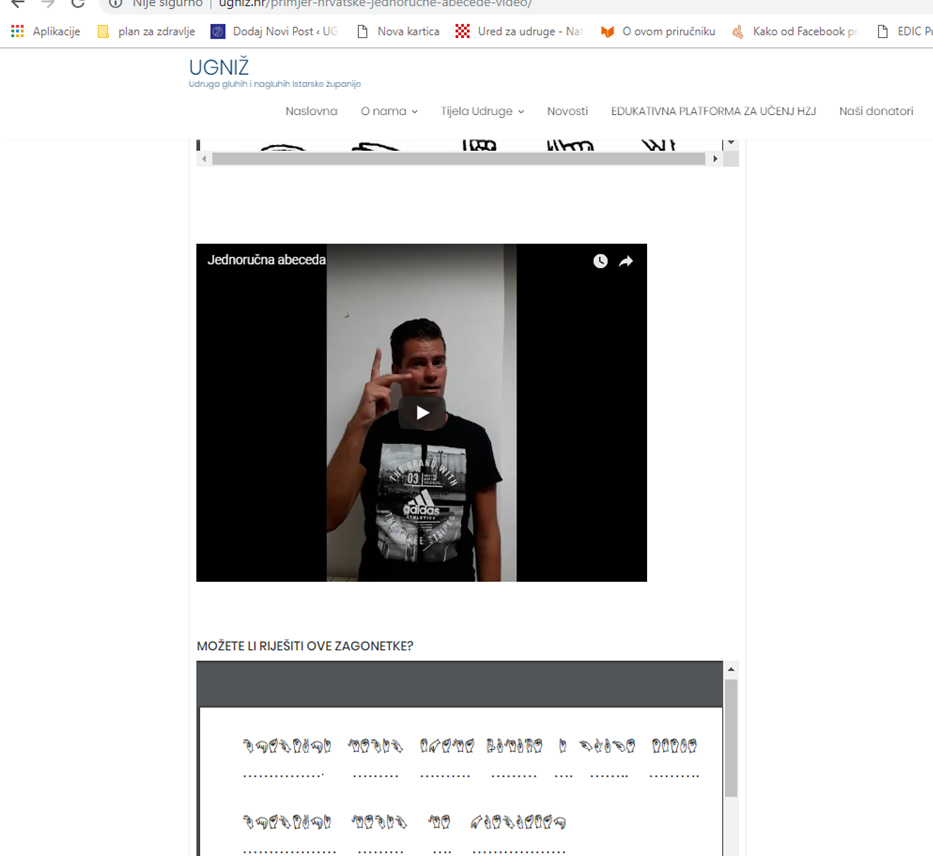 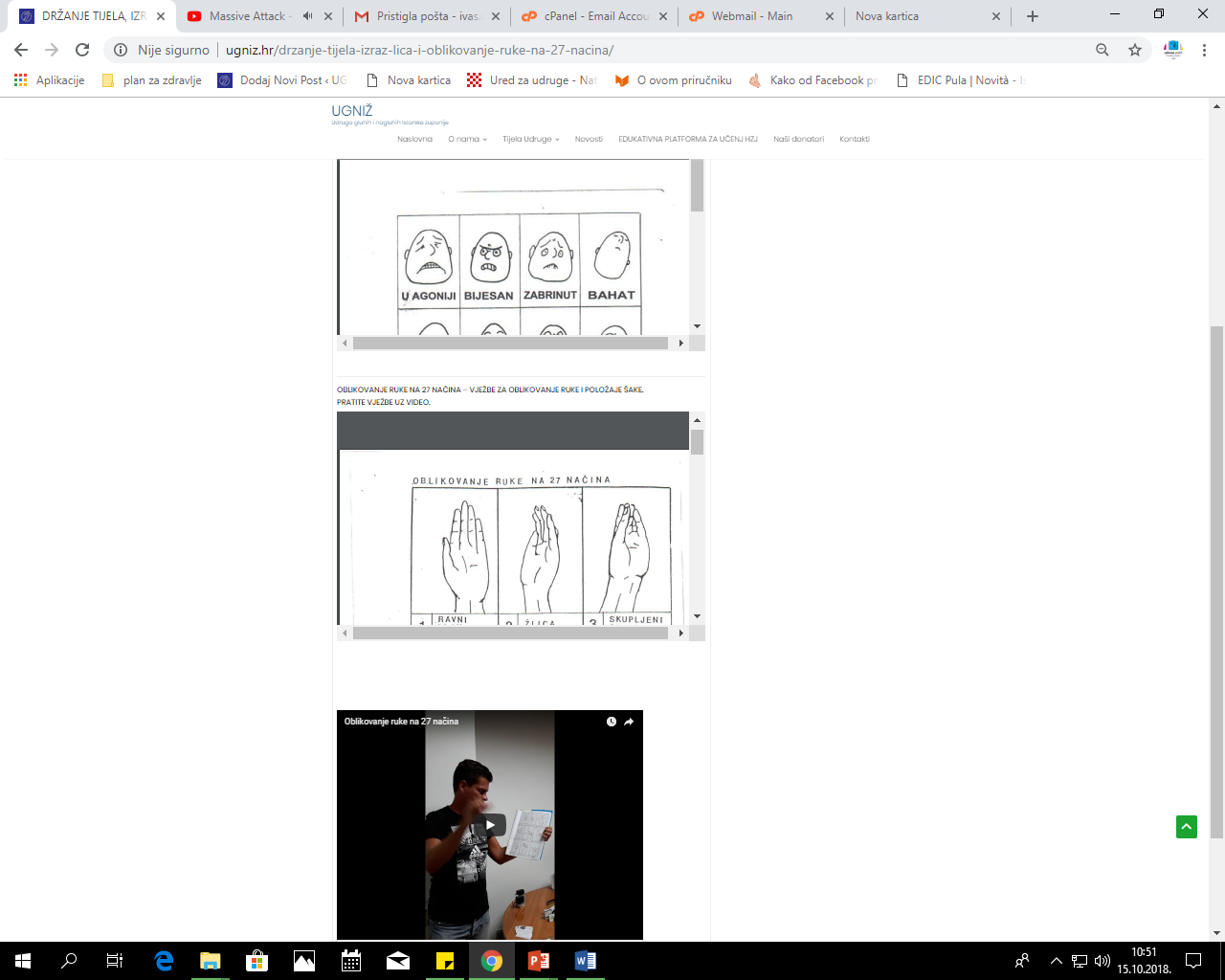 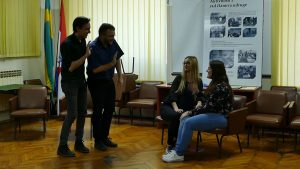 objave jednom tjedno
- 350 osnovnih znakova
vježbe
mogućnost proširenja znanja na tečajevima znakovnog jezika u Udruzi. 
sudjelovanje na radionicama
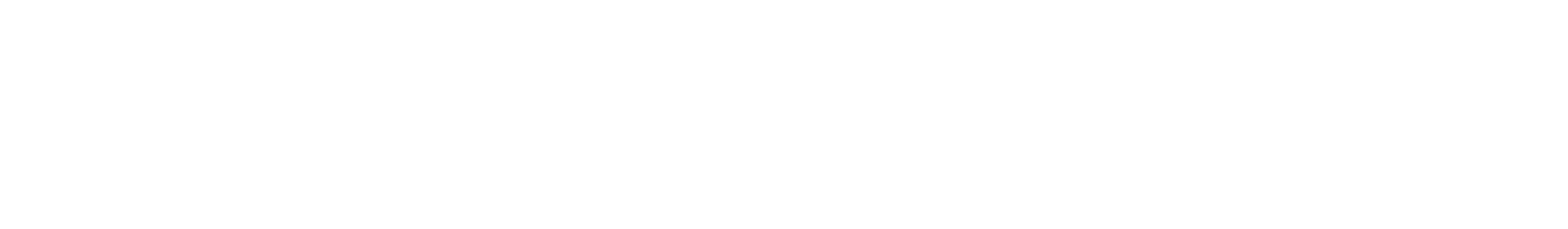 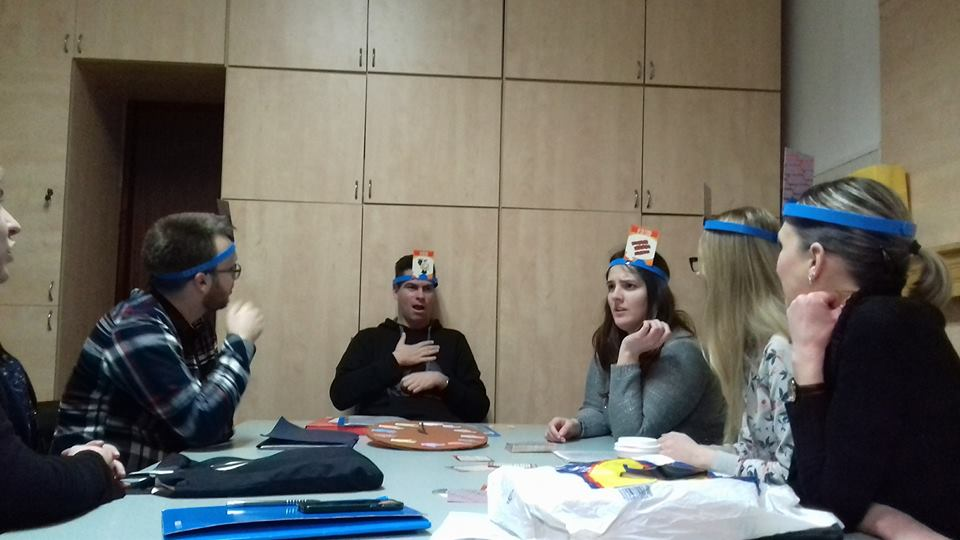 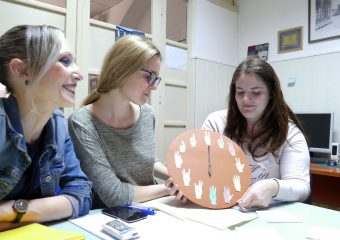 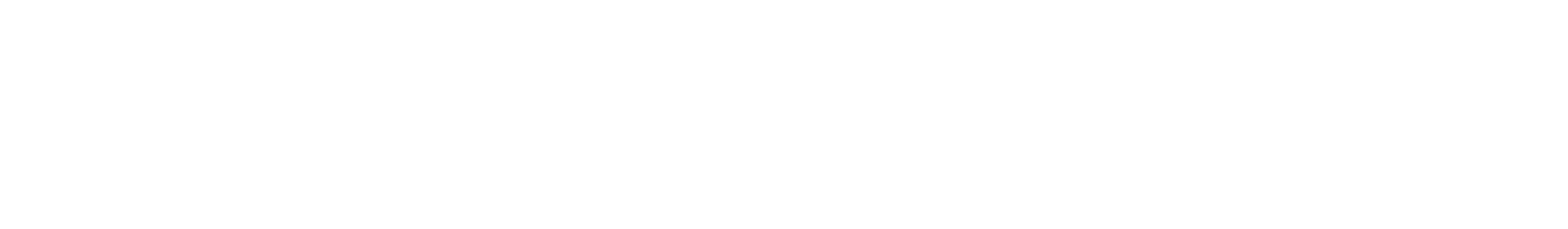 Za sva pitanja slobodno nam se obratite na e- mail Udruge: ugniz.hzj@gmail.com
Projekt „Unapređenje i poticanje integracije gluhih i nagluhih osoba u društveni život” _ Aktivnost br. 1. Edukativna platforma za učenje HZJ, u 2018. godini financirali su:
Istarska županija
Općine Ližnjan i Marčana
Gradovi; Pula, Pazin, Rovinj, Poreč, Buzet
 Montraker d.o.o Vrsar i ACI d.d. Marina, Opatija